RESULTADOS PETROBRÁS EM US$ BILHÕES:
TABELA  1




 
TABELA  2
Fonte: Relatórios Petrobrás
gráfico
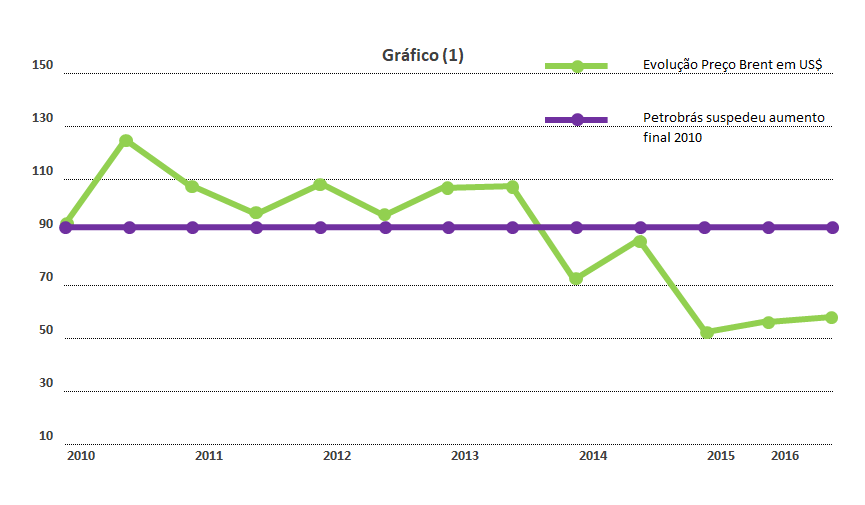 Fonte: Levantamento próprio
GERAÇÃO DE CAIXA 2016 (US$ BILHÕES) 5
Fonte: Relatórios das Empresas
CUSTO DE EXTRAÇÃO E PARTICIPAÇÃO GOVERNAMENTAL
us$/BARRIL 
																		
    Fonte: Relatórios Petrobrás



Fonte: Relatórios petrobrás
US$ bilhões 2020
Fonte: Relatórios das Empresas